Chương 1: CÂN BẰNG HÓA HỌC
Tiết : Ôn tập chương 1
Khởi động
IV
III
I
II
Tổng hợp kiến thức
Luyện tập
Vận dụng
KHỞI ĐỘNG
I
Trên bàn GV 3 cốc chứa các dung dịch: HCl, nước chanh và nước cất. Em hãy nhận biết 3 cốc trên








.
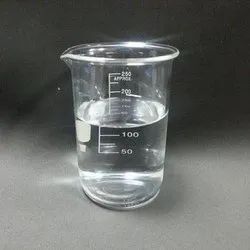 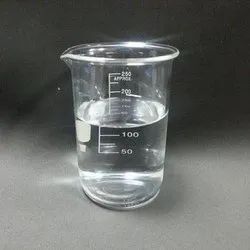 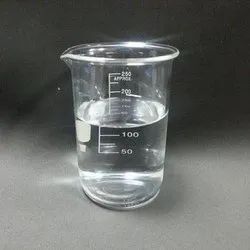 Câu hỏi
Dd HCL
Nước chanh
Nước cất
TỔNG HỢP KIẾN THỨC
II
Các nhóm trình bày sản phẩm sơ đồ tư duy:
Nhóm 1: Khái niêm cân bằng hóa học.
Nhóm 2: Nguyên lí dịch chuyển cân bằng Le Chatelier.
Nhóm 3: Sự điện li trong dung dịch nước. Thuyết Brosted – Lowry về acid - base
Nhóm 4: pH của dung dịch. Chuẩn độ acid – base.
LUYỆN TẬP
III
TRÒ CHƠI NHÀ THÔNG THÁI
 
LUẬT CHƠI : Trò chơi gồm 2 vòng thi.
+) Vòng 1: Hiểu biết (10 phút)
+) Vòng 2: Suy luận (10 phút)
Đội chơi nào có nhiều kết quả chính xác nhất sẽ chiến thắng
Đối với phòng suy luận giáo viên sẽ chấm điểm các câu hỏi.
VÒNG 1: 
HIỂU BIẾT
Trong đó ở cùng điều kiện, xảy ra đồng thời sự chuyển chất phản ứng thành chất sản phẩm và ngược lại.
Trong đó ở cùng điều kiện, xảy ra đồng thời sự chuyển chất phản ứng thành chất sản phẩm.
Chỉ xảy ra theo một chiều.
Xảy ra khi có nhiệt độ.
Câu 1
A
B
C
D
Phản ứng thuận nghịch là phản ứng
A
N2 + 3H2 2NH3
2H2 + O2 →2H2O
Fe + HCl  →FeCl2 + H2
H2 + Cl2 →2HCl
Câu 2
A
B
C
D
Phản ứng nào sau đây là phản ứng thuận nghịch?
A
sang trạng thái cân bằng hóa học khác không cần có tác động của các yếu tố từ bên ngoài tác động lên cân bằng.
sang trạng thái cân bằng hóa học khác do cân bằng hóa học tác động lên các yếu tố bên ngoài.
sang trạng thái cân bằng hóa học khác do tác động của các yếu tố từ bên ngoài tác động lên cân bằng
sang trạng thái không cân bằng do tác động của các yếu tố từ bên ngoài tác động lên cân bằng.
Câu 3
A
B
C
D
Sự dịch chuyển cân bằng hóa học là sự di chuyển từ trạng thái cân bằng hóa học này
A
Các ion H+ và OH-
Các cation và anion.
Các ion nóng chảy phân li.
Các cation, anion và các phân tử hòa tan
Câu 4
A
B
C
D
Dung dịch chất điện li dẫn điện được là do sự chuyển động của
A
Nước ép bưởi pH 3,0
Nước biển pH 8,5
Dịch vị dạ dày pH 1,0.
Bột giặt pH 10,5
Câu 5
A
B
C
D
Chất nào sau đây có tính acid mạnh nhất?
C
Chất xúc tác
Câu 6
A
B
C
D
Nhiệt đọ
Áp suất
Nồng độ
Hằng số cân bằng KC của một phản ứng thuận nghịch phụ thuộc vào yếu tố nào sau đây?
B
Nhiệt độ phản ứng không đổi.
Không xảy ra phản ứng nếu có thêm tác động của các yếu tố bên ngoài.
Nồng độ chất tham gia bằng nồng độ sản phẩm.
Tốc độ phản ứng bằng tốc độ  phản ứng nghịch.
Câu 7
A
B
C
D
Trạng thái cân bằng là trạng thái:
B
Sự điện li là sự hòa tan một chất vào nước tạo thành dung dịch.
Sự điện li là quá trình oxi hóa - khử.
Sự điện li là sự phân li một chất thành ion dương và ion âm khi chất đó tan trong nước hay ở trạng thái nóng chảy.
Sự điện li là sự phân li của một chất dưới tác dụng của dòng điện.
Câu 8
A
B
C
D
Câu nào sau đây là đúng khi nói về sự điện li?
C
Sodium hydroxide
Câu 9
A
B
C
D
Alcohol
Hexane
Glucose
Chất nào sau đây là chất điện li
D
Acid là những chất khi tan ra trong nước phân li ra H+ (proton), base là những chất tan trong nước phân li ra OH-..
. Acid là những chất có khả năng cho H+, base là những chất có khả năng nhận OH-.
Acid là những chất có hydrogen đứng đầu trong công thức hóa học..
Acid là những chất có khả năng cho H+, base là những chất có khả năng nhận H+.
Theo thuyết Brosted – Lowry về acid -base thì
Câu 10
A
B
C
D
B
Phenolphtalein không màu chuyển sang đỏ.
Phenolphtalein không màu chuyển sang xanh..
Cho 10,0 mL dung dịch NaOH 0,1M vào cốc đựng 15,0 mL dung dịch HCl 0,1M. Dung dịch sẽ làm cho
Quỳ tím chuyển sang mà xanh.
Quỳ tím chuyển sang màu đỏ.
Câu 11
A
B
C
D
B
Đất chua là đất có độ pH < 6.5 để cải thiện đất trồng bị chua người nông dân có thể bổ dung chất nào sau đây?
Câu 12
A
B
C
D
CaO
NaCl
SiO2
CH3COOH.
CaO là oxide base, tan trong nước. Khi tan trong nước tạo base có pH>7
Lời giải
D
H2S đã nhận thêm một proton..
H2S và H2O đều bị nhường proton.
H2S và H2O đã nhận thêm một proton..
H2O đã nhận thêm một proton.
Hydrogen sulfide (H2S) là chất khí ở nhiệt độ phòng và tan trong nước. Khi giải pháp này được thử nghiệm, dẫn điện và làm dung dịch quỳ tím chuyển sang màu đỏ. Tại sao dung dịch có tính acid?
Câu 13
A
B
C
D
D
ΔH< 0, phản ứng tỏa nhiệt..
ΔH< 0, phản ứng thu nhiệt.
ΔH< 0, phản ứng thu nhiệt
Cho cân bằng sau trong bình kín: 
2NO2 (nâu đỏ) ↔    N2O4 (không màu).
Biết khi hạ nhiệt độ của bình thì màu nâu đỏ nhạt dần. Phản ứng thuận có:
ΔH> 0, phản ứng tỏa nhiệt.
Câu 14
A
B
C
D
A
Hằng số cân bằng của phản ứng 
N2O4 (g)  2NO2(g)
Câu 15
A
B
C
D
N2O4 (g)  2NO2(g)

Chú ý hệ số cân bằng
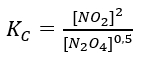 Lời giải
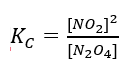 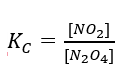 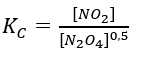 A
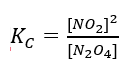 Tăng nhiệt độ
Loại bỏ nước .
.
Tăng áp suất
.Thêm chất xúc tác
Câu 16
A
B
C
D
D
Nước chanh có môi trường acid.
Nồng độ [OH-] của nước chanh nhỏ hơn 10 -7 mol/L.
Nồng độ ion [H+] của nước chanh là 0,24 mol/L
Đo pH của cốc nước chanh được giá trị pH bằng 2,4. Nhận định sau đây không đúng?
Nồng độ ion [H+] của nước chanh là 10-2,4 mol/L
Câu 17
A
B
C
D
C
Xét pH của bốn dung dịch có nồng độ mol/L bằng nhau là dung dịch HCl, pH=a; dung dịch H2SO4, pH=b; dung dịch NH4Cl, pH=c và dung dịch NaOH pH=d. Nhận định nào dưới đây đúng?
Câu 18
A
B
C
D
b<a<c<d
c<a<d<b
a<b<c<a
d<c<a<b
Base có pH> 7
Acid có pH<7
HCl phân li hoàn toàn
Lời giải
C
Thực hiện phản ứng tổng hợp amoniac
 N2 + 3H2 2NH3
 Nồng độ mol ban đầu của các chất như sau: [N2]=1 mol/l; [H2]=1,2 mol/l. Khi phản ứng cân bằng nồng độ mol của [NH3] =0,2 mol/l. Hiệu suất của phản ứng là
Câu 19
A
B
C
D
25%
10%
30%
43%
D
Câu 20
Chuẩn độ acid-base là kĩ thuật phân tích cho phép xác định nồng độ của dung dịch acid hoặc dung dịch base dựa trên phản ứng trung hòa giữa dung dịch chuẩn (đã biết nồng độ) với một thể tích xác định của dung dịch chuẩn độ. Điểm tương đương của chuẩn độ là điểm mà dung dịch chuẩn của phản ứng vừa hết với dung dịch cần chuẩn độ. Trong chuẩn độ acid-base, điểm này thường được đánh dấu bằng các chất chỉ thị có khoảng pH đổi màu trùng hoặc rất sát với pH tại điểm tương đương; điểm mà chất chỉ thị thực sự thay đổi màu được gọi là điểm cuối.
Để xác định lại nồng độ acid CH3COOH trong mẫu giấm ăn (có nồng độ khoảng 4%; khối lượng riêng D= 1,050g/ml) người ta pha loãng 10,00ml giấm ăn trên bằng nước cất được 100,00 ml dung dịch X rồi chuẩn độ 10,00 ml dung dịch X bằng dung dịch NaOH chuẩn với chỉ thị thích hợp. Lặp lại 3 lần.
Kết quả chuẩn độ 10ml dung dịch X khi sử dụng dung dịch chuẩn NaOH 0,05M như sau:
Câu 20
A
B
C
D
4,29
4,78
4,15
4,56
Kết quả chuẩn độ 10ml dung dịch X khi sử dụng dung dịch chuẩn NaOH 0,05M như sau:




Tính nồng độ phần trăm giấm ăn trên. Chấp nhận các thành 
phần khác trong mẫu không ảnh hưởng đến kết quả chuẩn độ.
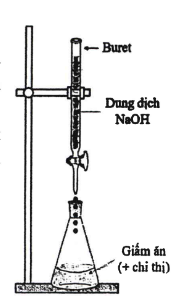 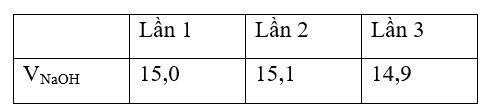 VÒNG 2: 
SUY LUẬN
Quá trình hình thành hang động, thạch nhũ là một ví dụ điển hình về phản ứng thuận nghịch trong tự nhiên. Nước có chứa CO2 chảy qua đá vôi, bào mòn đá tạo thành Ca(HCO3)2, phản ứng thuận góp phần hình thành các hang động. Hợp chất Ca(HCO3)2 trong nước lại bị phân hủy tạo ra CO2 và CaCO3 (phản ứng nghịch), hình thành các thạch nhũ, măng đá, cột đá. Viết phương trình hóa học của các phản ứng xảy ra trong hai quá trình trên.
Câu 1
Phương trình hóa học của hai phản ứng trên là: 
(1) CaCO3 + H2O + CO2 →Ca(HCO3)2
(2) Ca(HCO3)2  → CaCO3 + H2O + CO2
Lời giải
Viết biểu thức hằng số cân bằng cho các phản ứng hóa học dưới đây:
H2(g) + I2(g)↔ HI(g)
CaCO3(s) ↔  CaO(s) + CO2(g)
CH3COOH ↔ CH3COO- + H+.
Câu 2
Lời giải
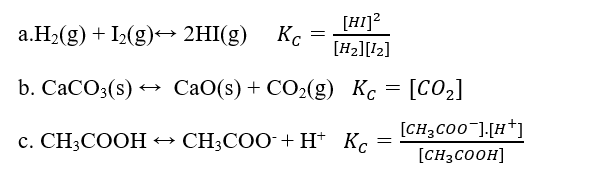 Một mẫu dịch vị có pH= 2,5. Xác định nồng độ mol của ion H+ trong mẫu dịch vị đó.
Câu 3
Ta có: [H+] = 10 -pH= 10-2,5 ≈3,16. 10-3 M
Lời giải
Them nước vào 10ml dung dịch HCl 1,0mol/L để được 1 000ml dung dịch A. Dung dịch mới thu được có pH thay đổi như thế nào so với dung dịch ban đầu
Câu 4
Lời giải
Trộn lẫn 50ml dung dịch CH3COOH có pH = 3,00 với 50ml dung dịch NaOH có pH=11,00. Tính pH của dung dịch thu được?
Biết KCH3COOH=1,75.10-5.
Câu 5
Lời giải
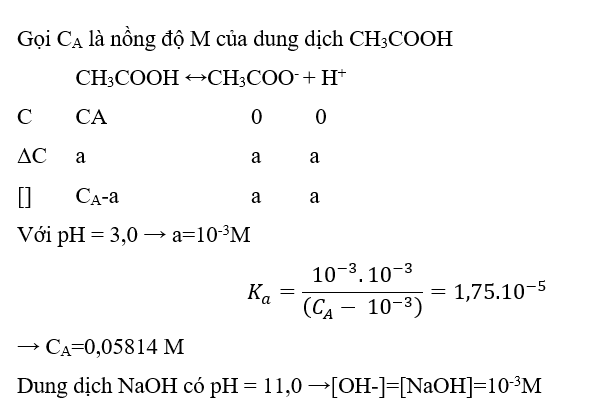 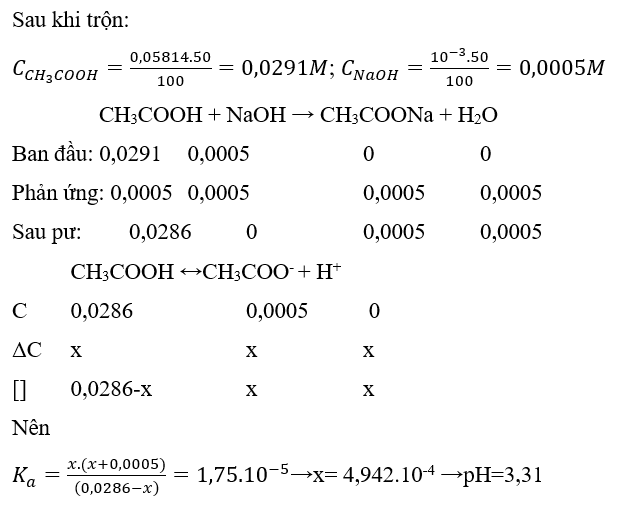 Vận dụng
IV
Trong cơ thể con người, hemoglobin (Hb) kết hợp oxygen theo phản ứng thuận nghịch được biểu diễn đơn giản như sau:
Hb + O2 ↔HbO2
Ở phổi, nồng độ oxygen lớn nên cân bằng chuyển dịch sang phải, hemoglobin kết hợp với oxygen. Khi đến các mô, nồng độ oxygen thấp, cân bằng trên chuyển dịch sang trái, giải phóng  oxygen. Nếu thiếu oxygen ở não, con người có thể bị đau đầu, chóng mặt.
Vận dụng nguyên lí dịch chuyển cân bằng Le Chatelier, em hãy đề xuất 
biện pháp để oxygen lên não được nhiều hơn?
b.Khi lên núi cao, một số người gặp hiện tượng đau đầu, chóng mặt.
 Dựa vào cân bằng trên, em hãy giải thích hiện tượng này.
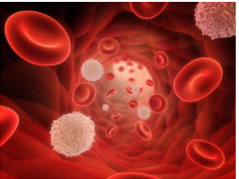 Câu hỏi
a.Để oxygen lên được não được nhiều hơn thì nồng độ của dạng HbO2 cần phải lớn. Để nồng độ HbO2 lớn cần tăng nồng độ O2 trong phổi để cân bằng trên dịch chuyển sang phải, Muốn vậy cần hít sâu để nồng độ oxygen trong phổi cao hơn.

b.Nguyên nhân là ở trên núi cao, áp suất riêng phần của oxygen giảm, theo nguyên lí dịch chuyển cân bằng thì cân bằng trên sẽ chuyển sang trái, gây ra sự thiếu oxygen ở các mô.
Lời giải